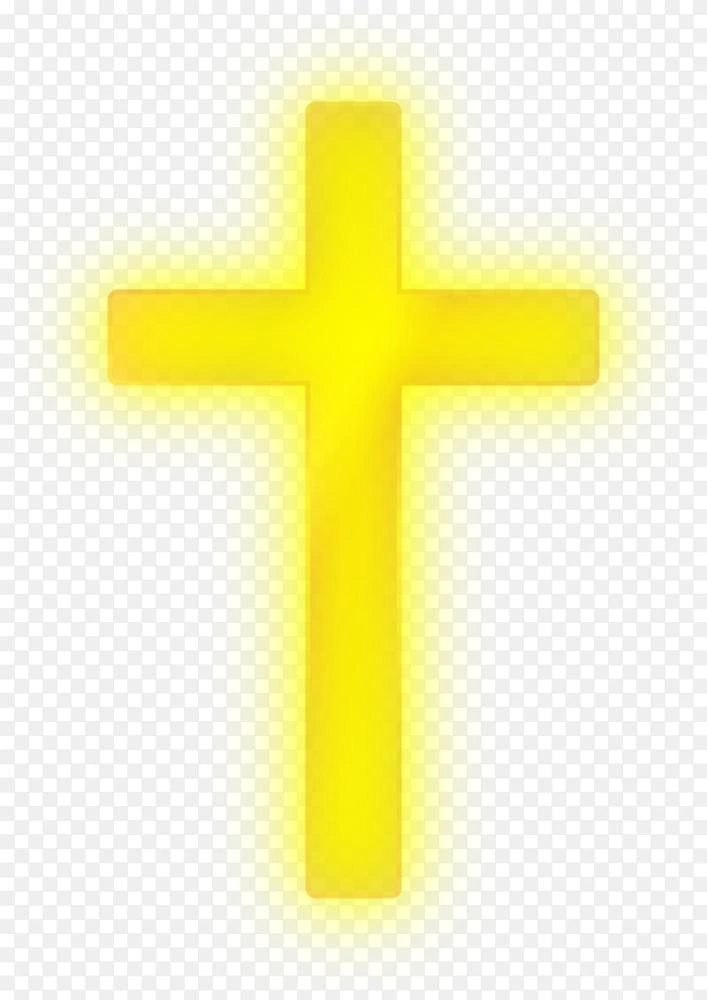 加略山世界宣教会广东话聚会Calvary Outreach Mission USACantonese Meeting
4/24/2022  11:00AM
信徒个人宣道的五项基本要素（三）祷告
4-24-2022 万长老证道
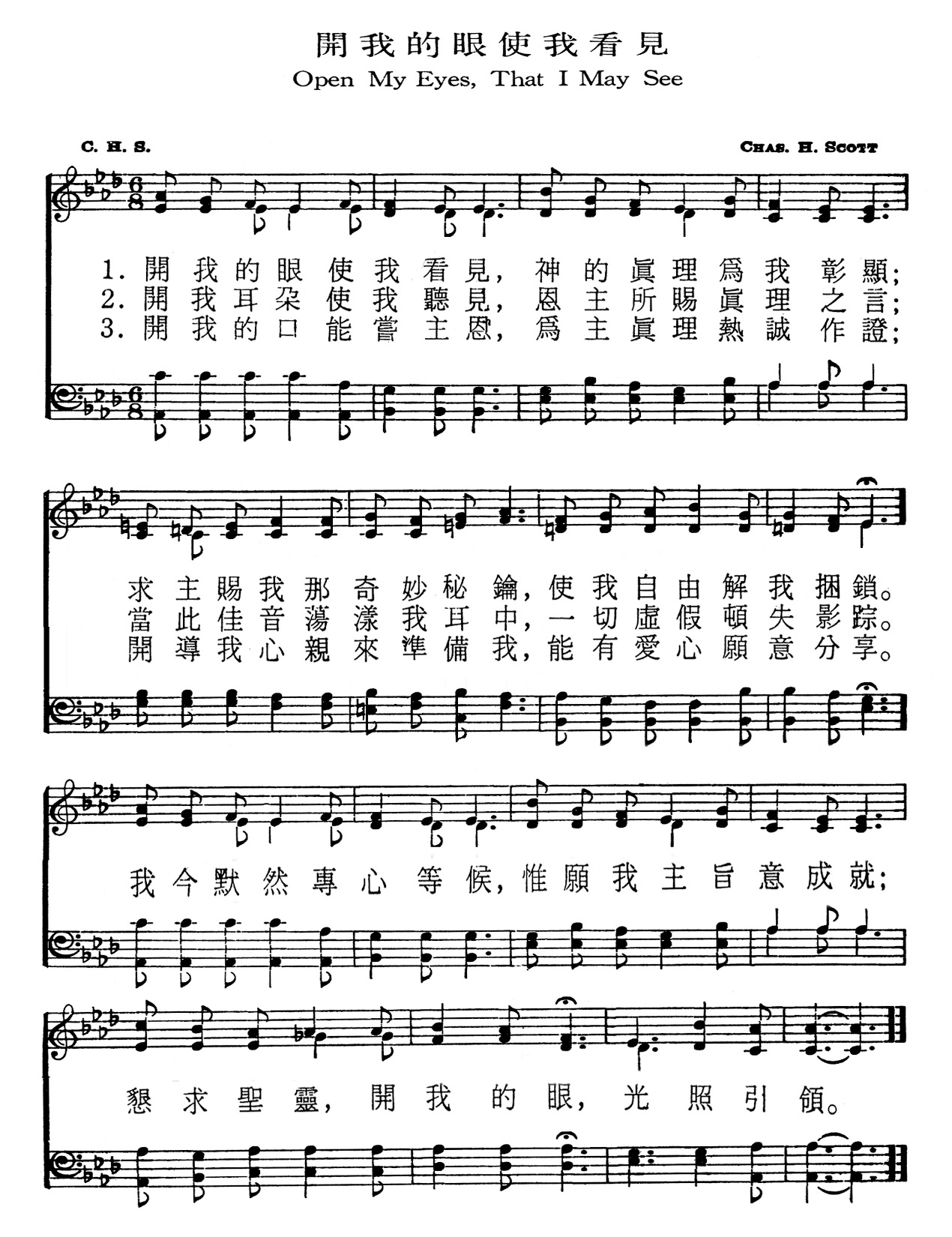 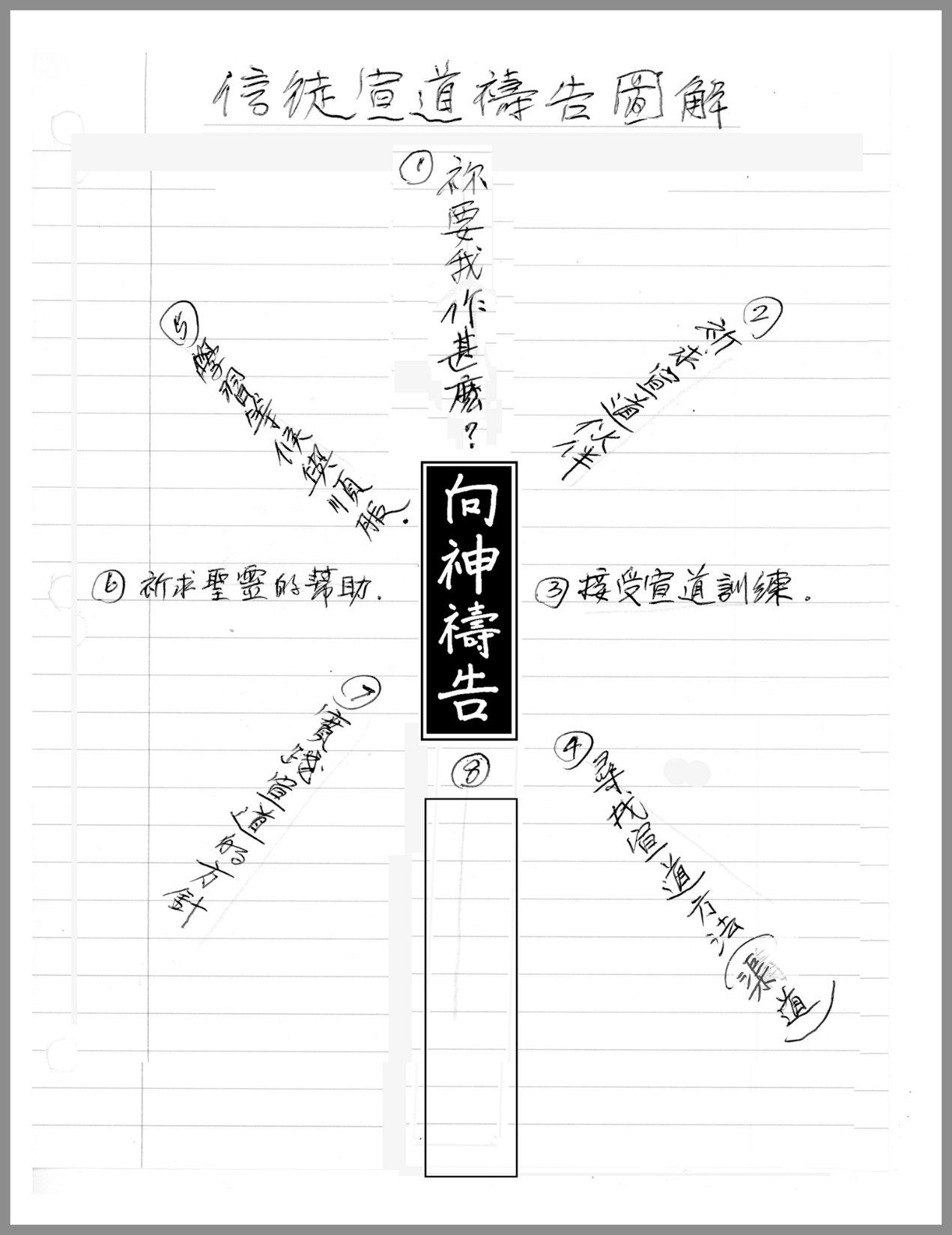 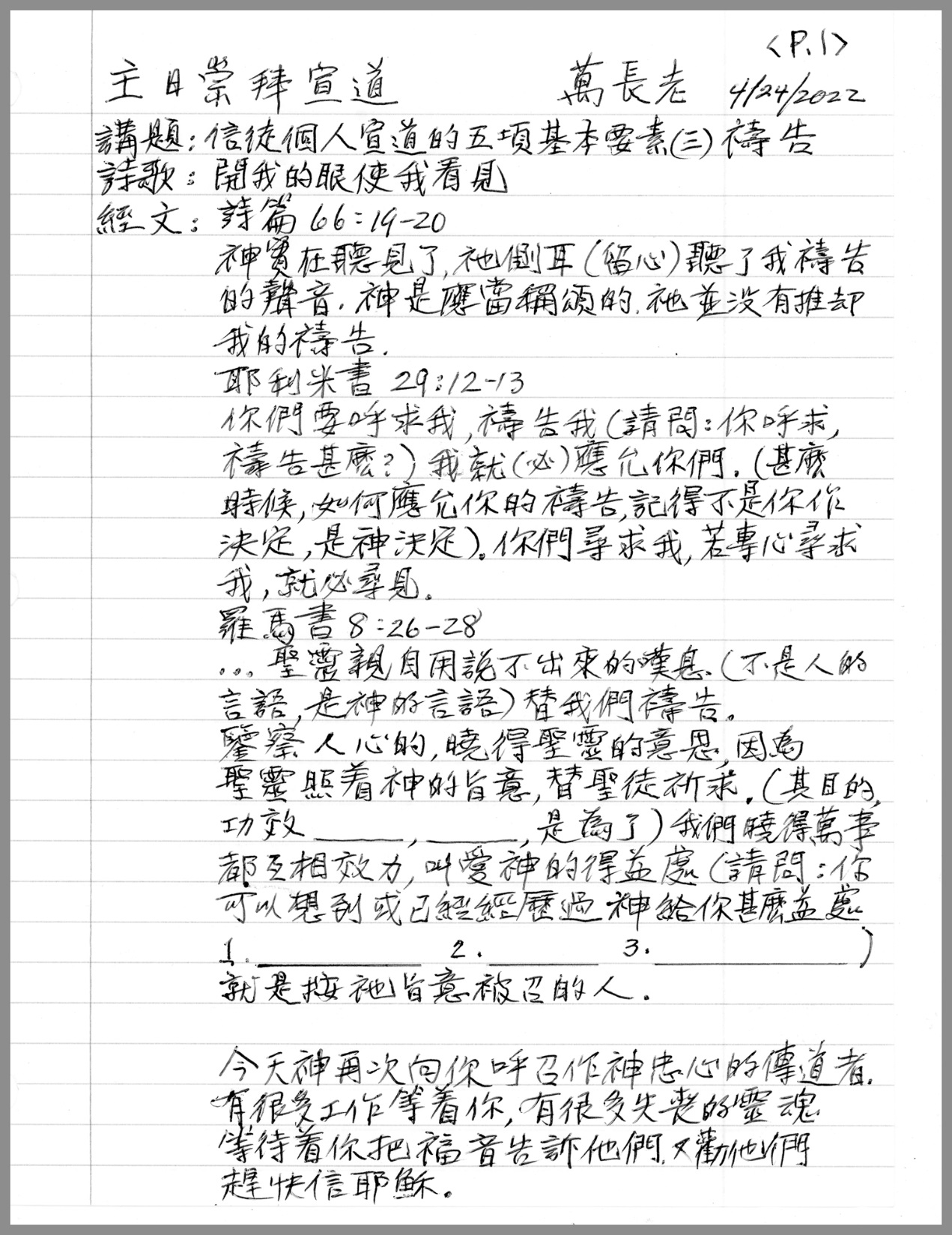 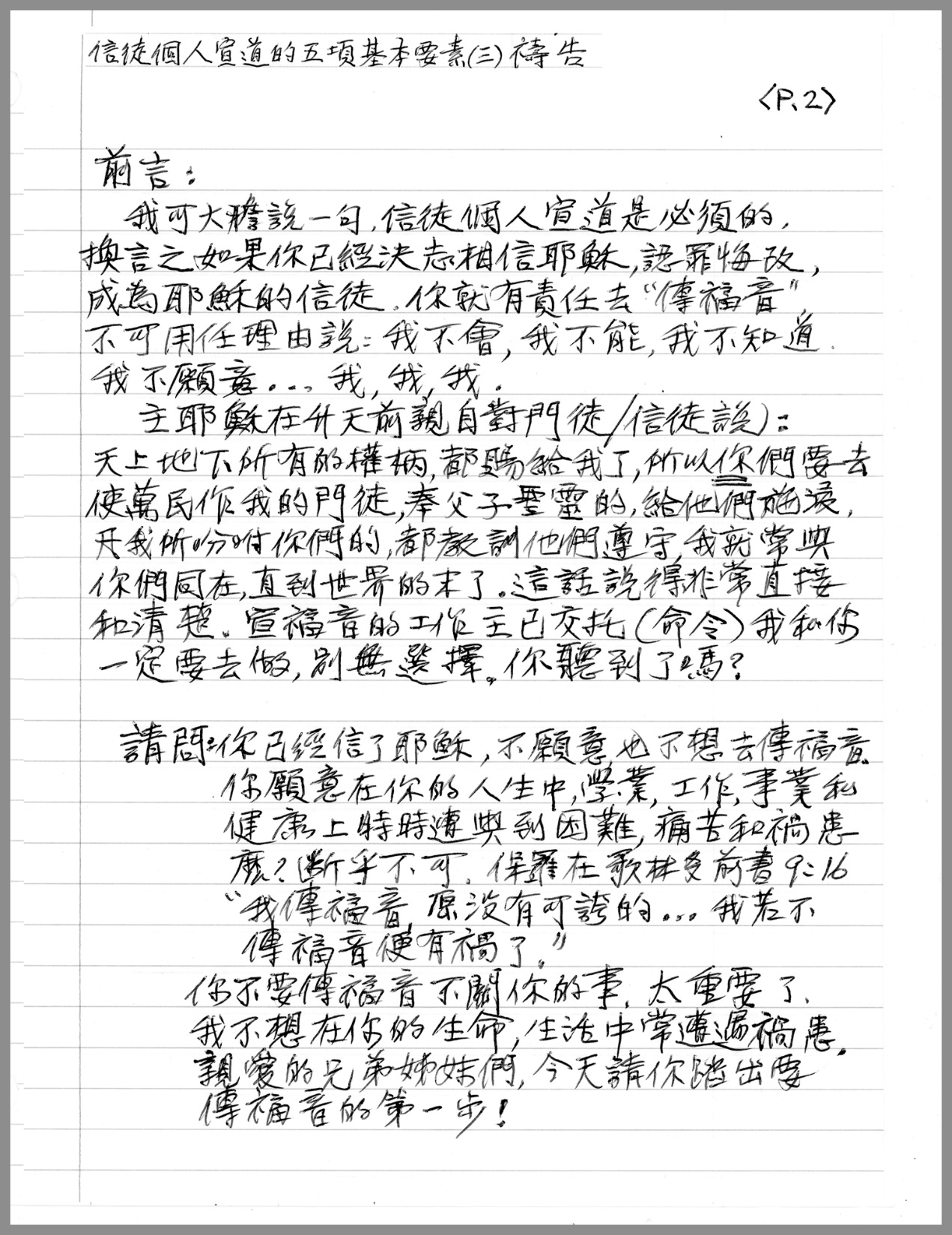 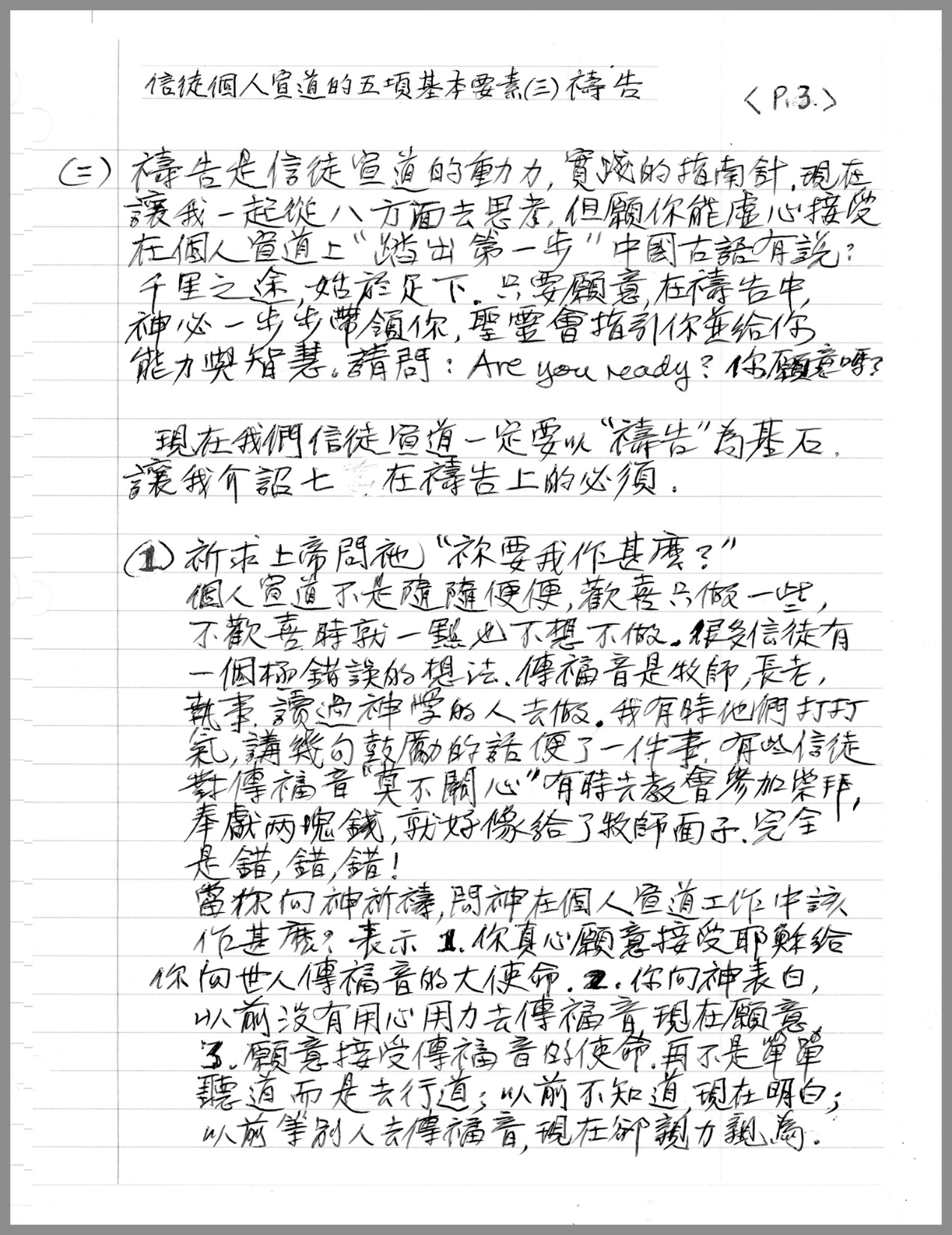 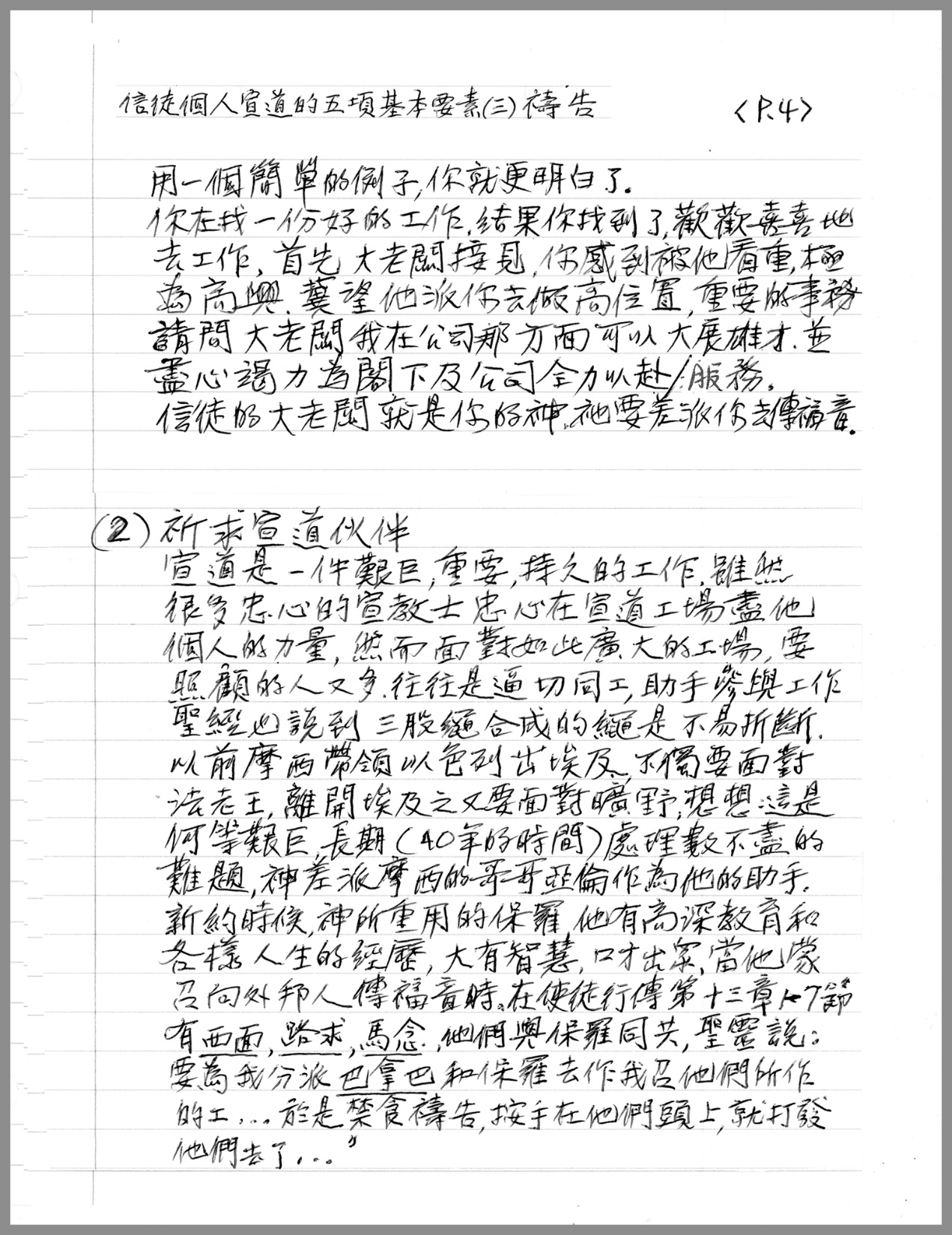 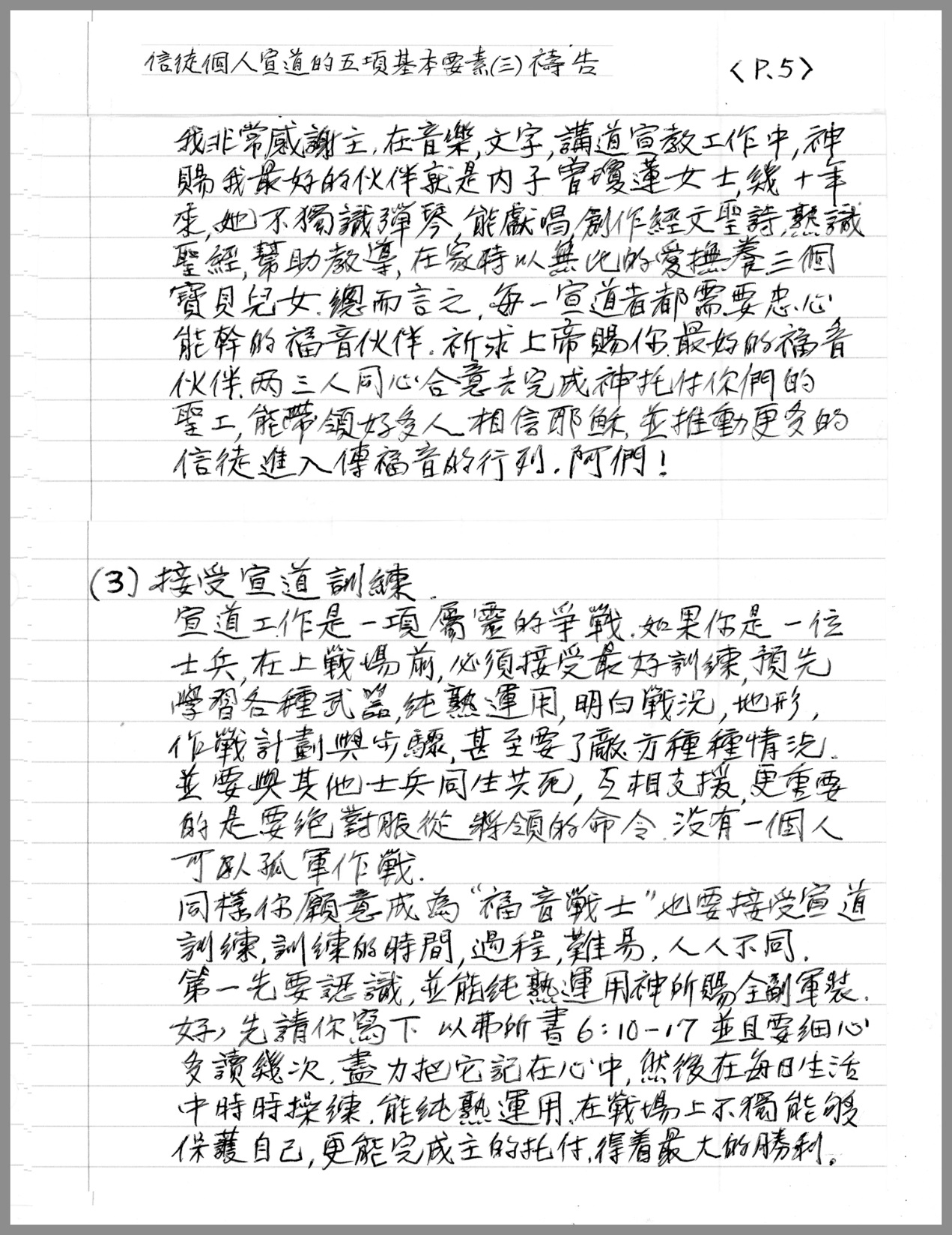 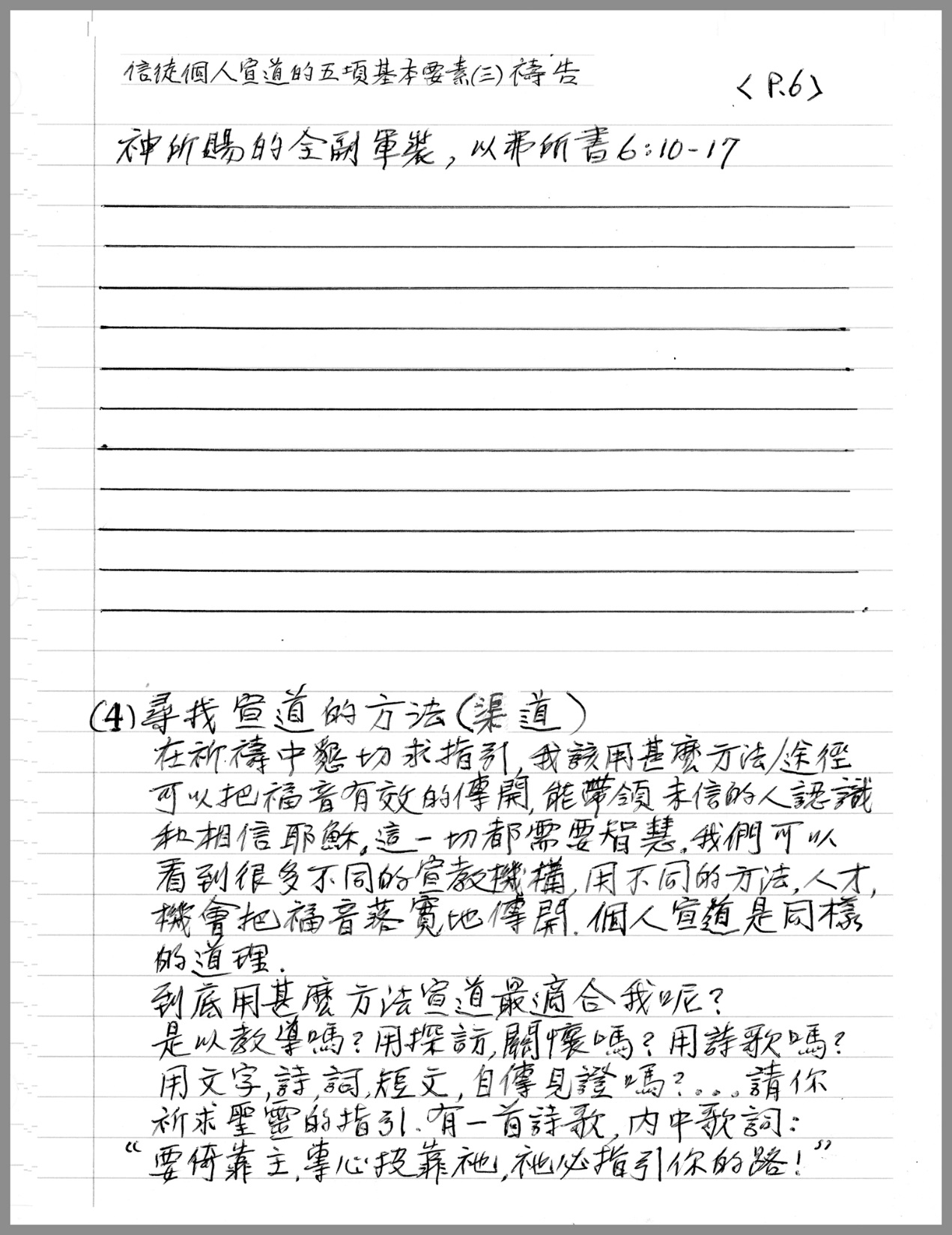 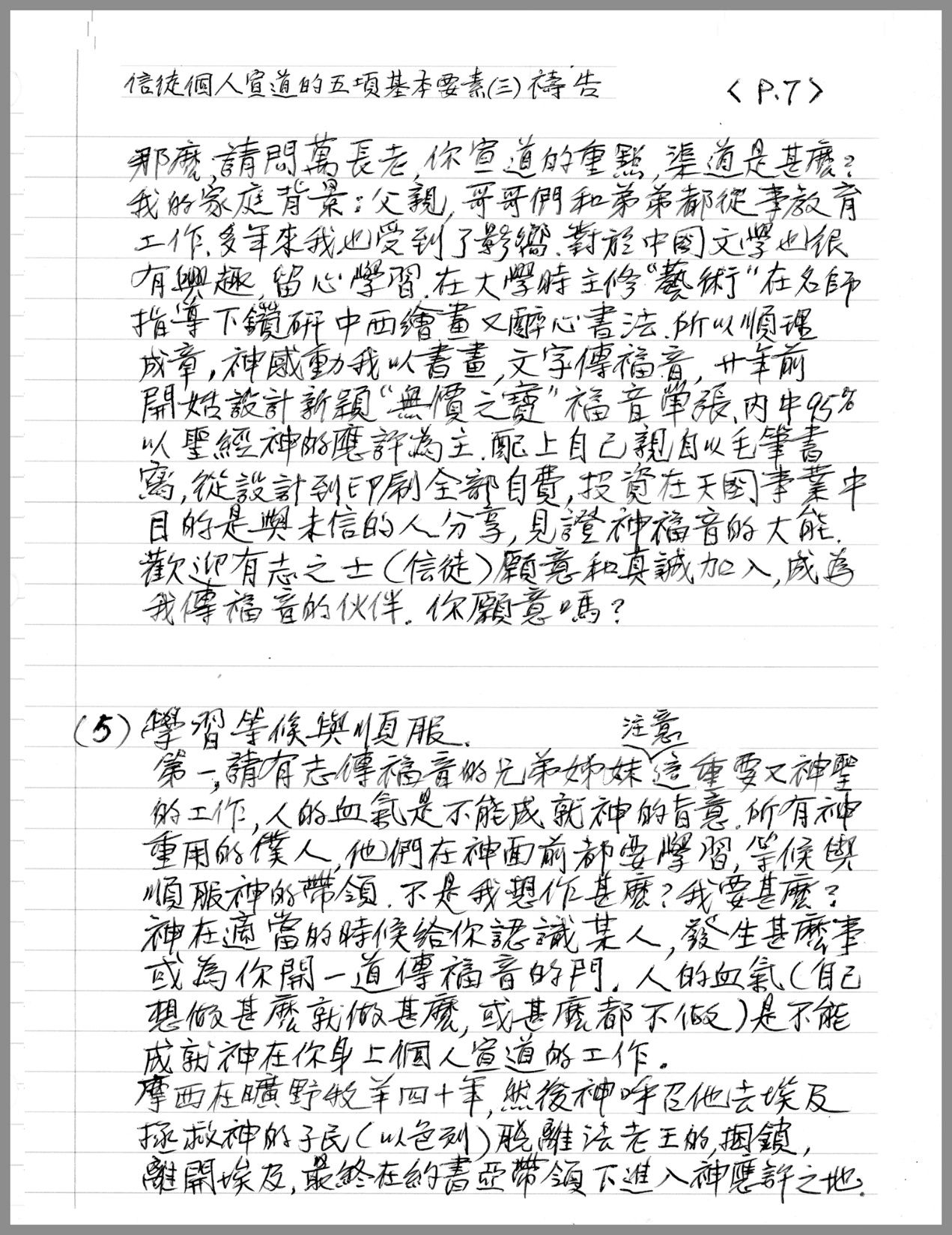 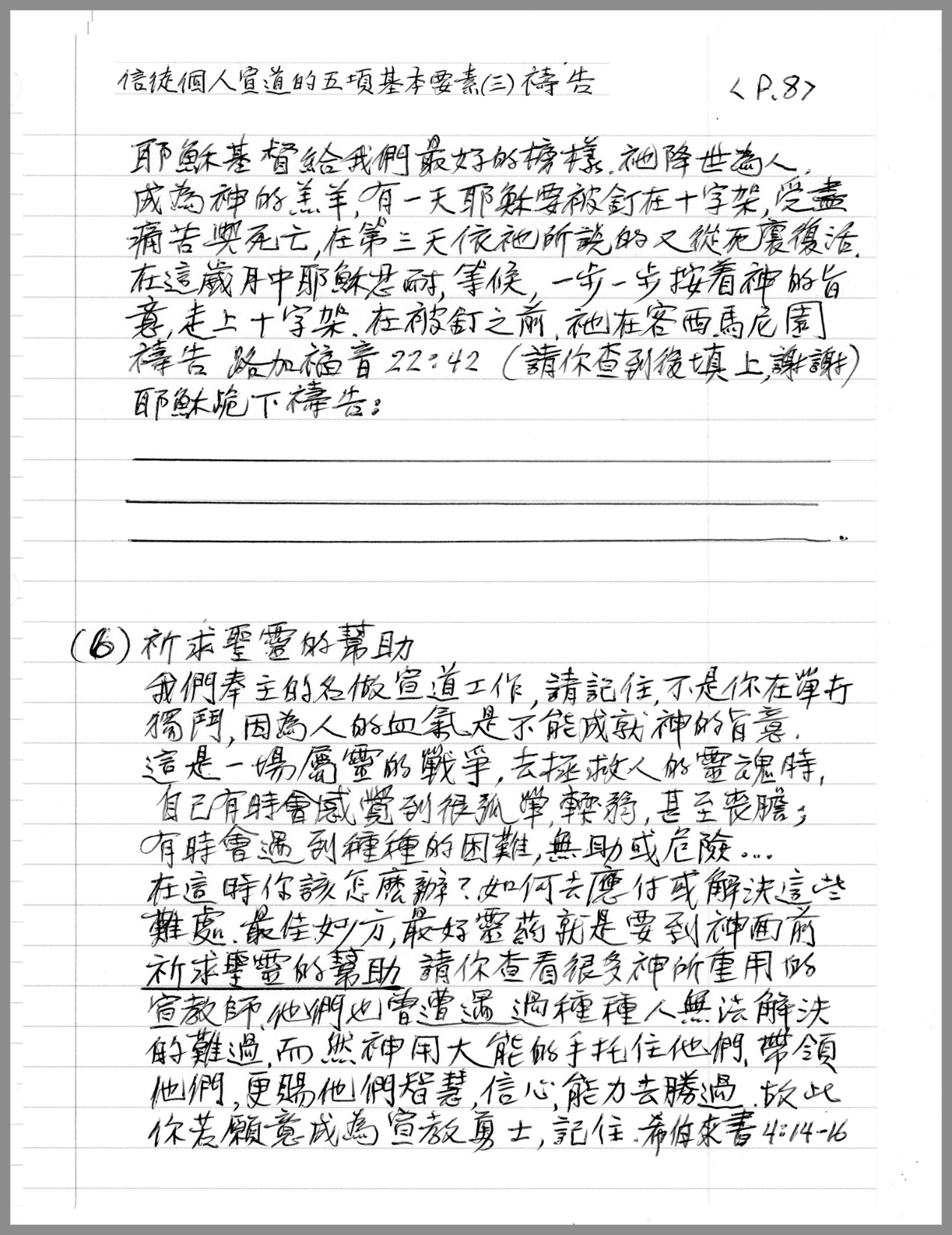 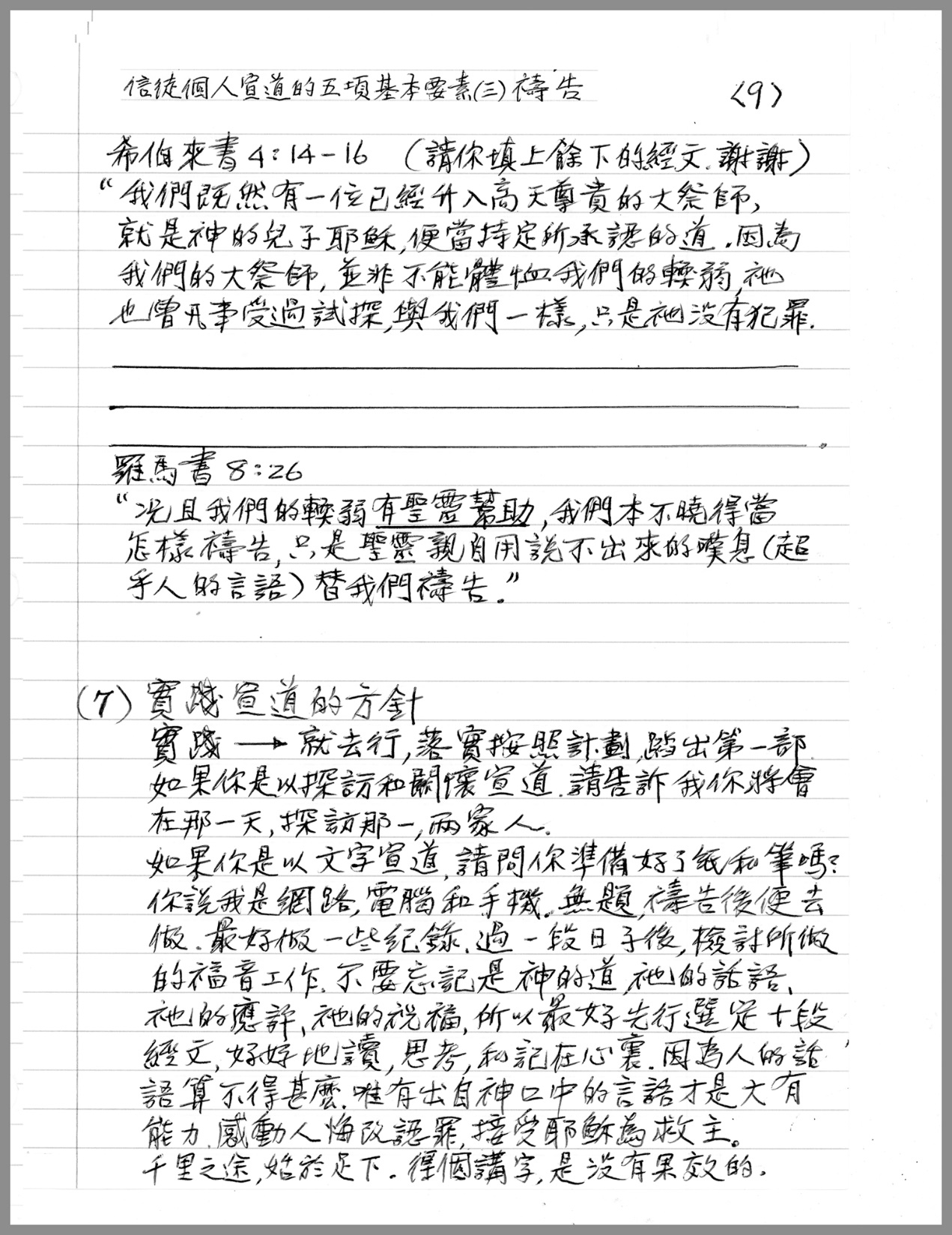 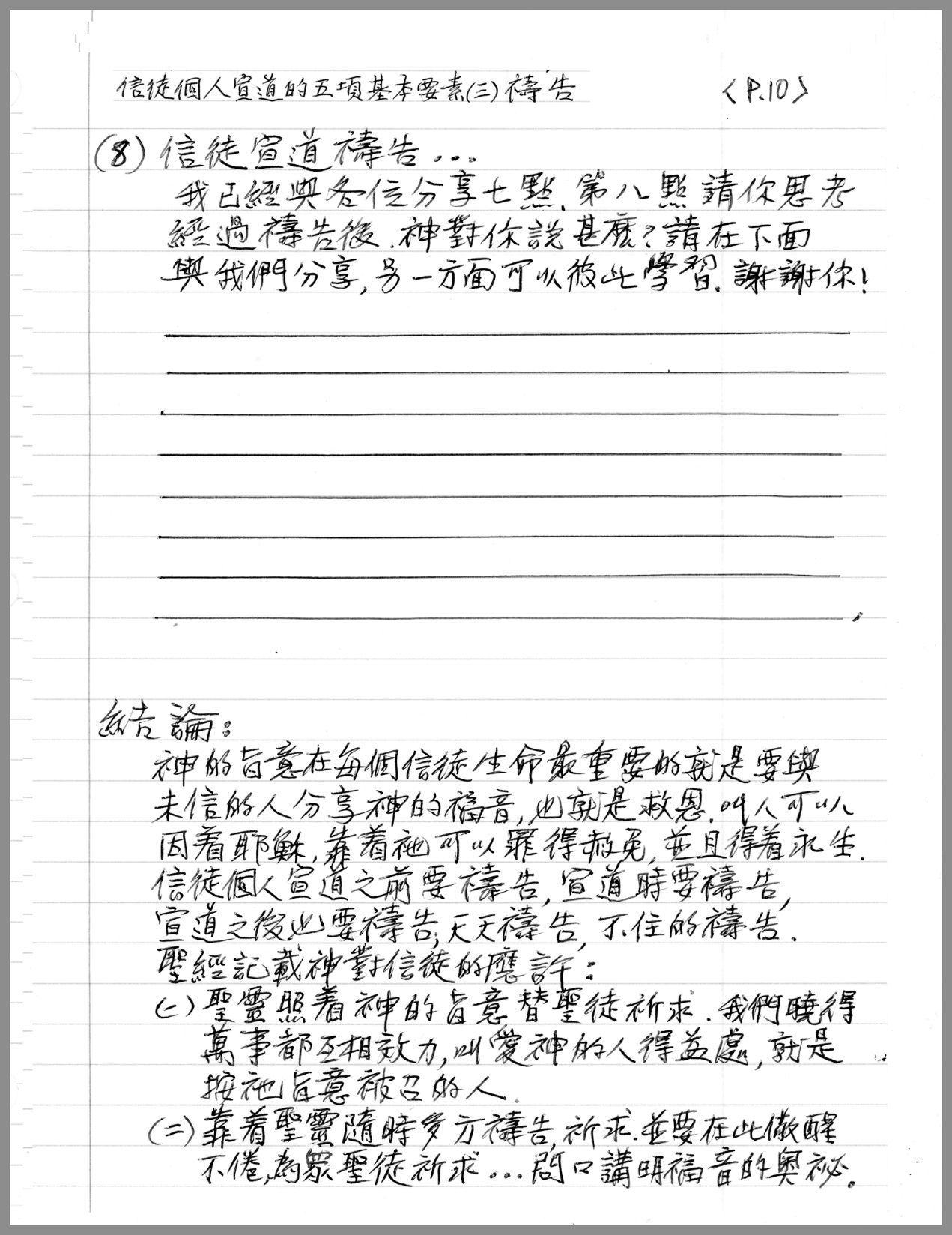 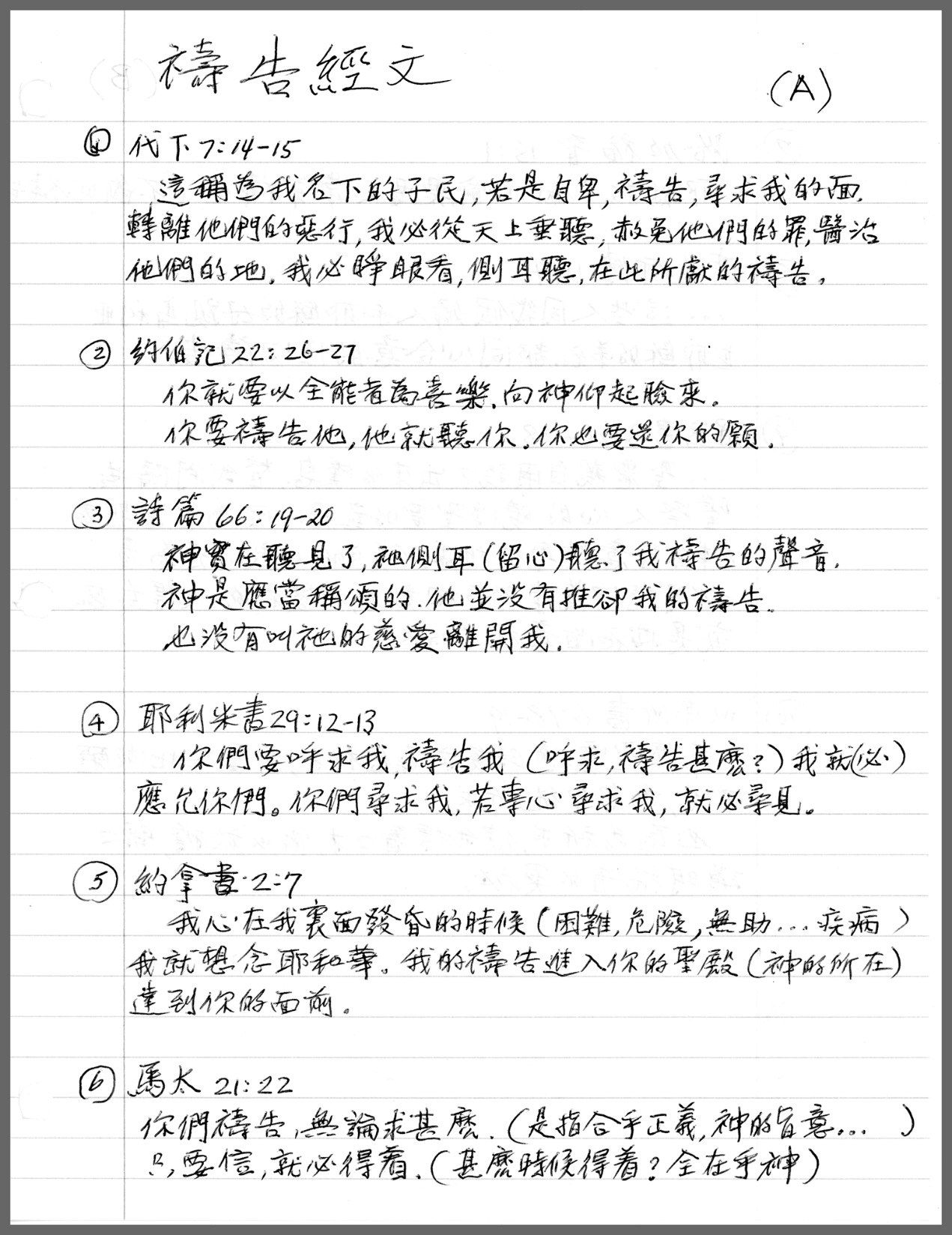 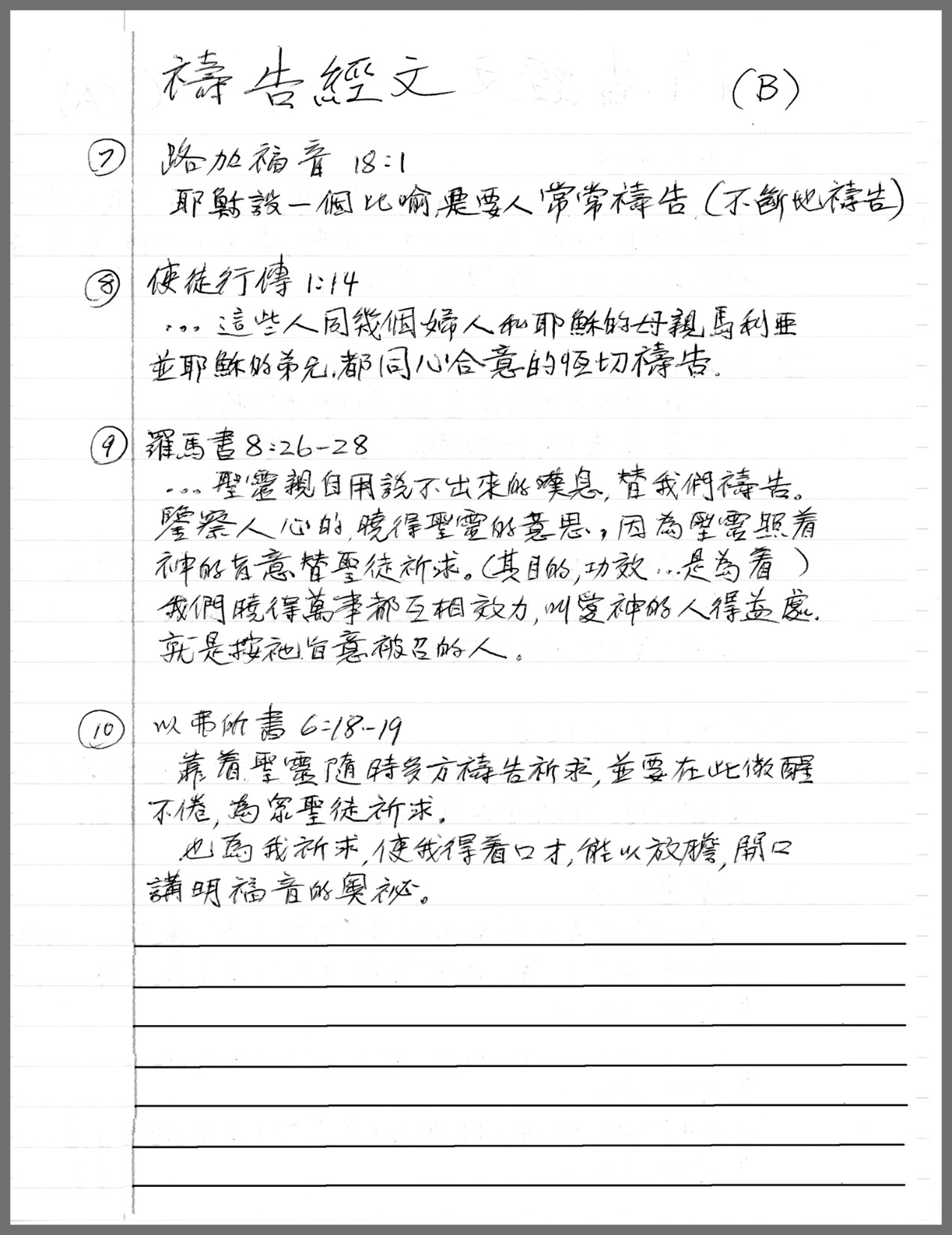 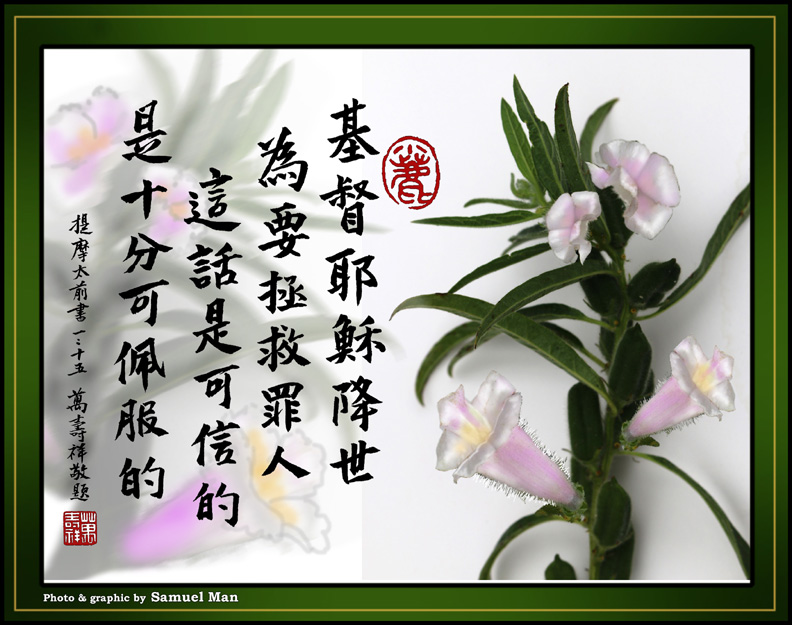 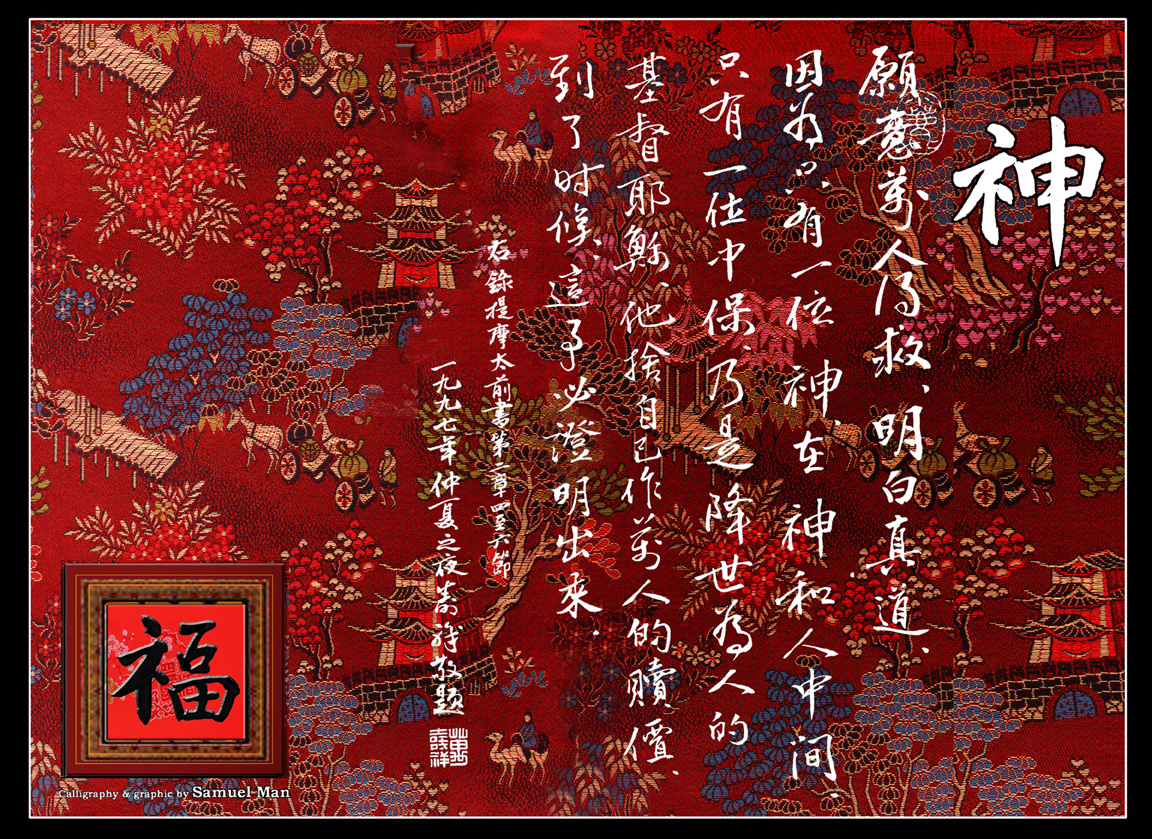 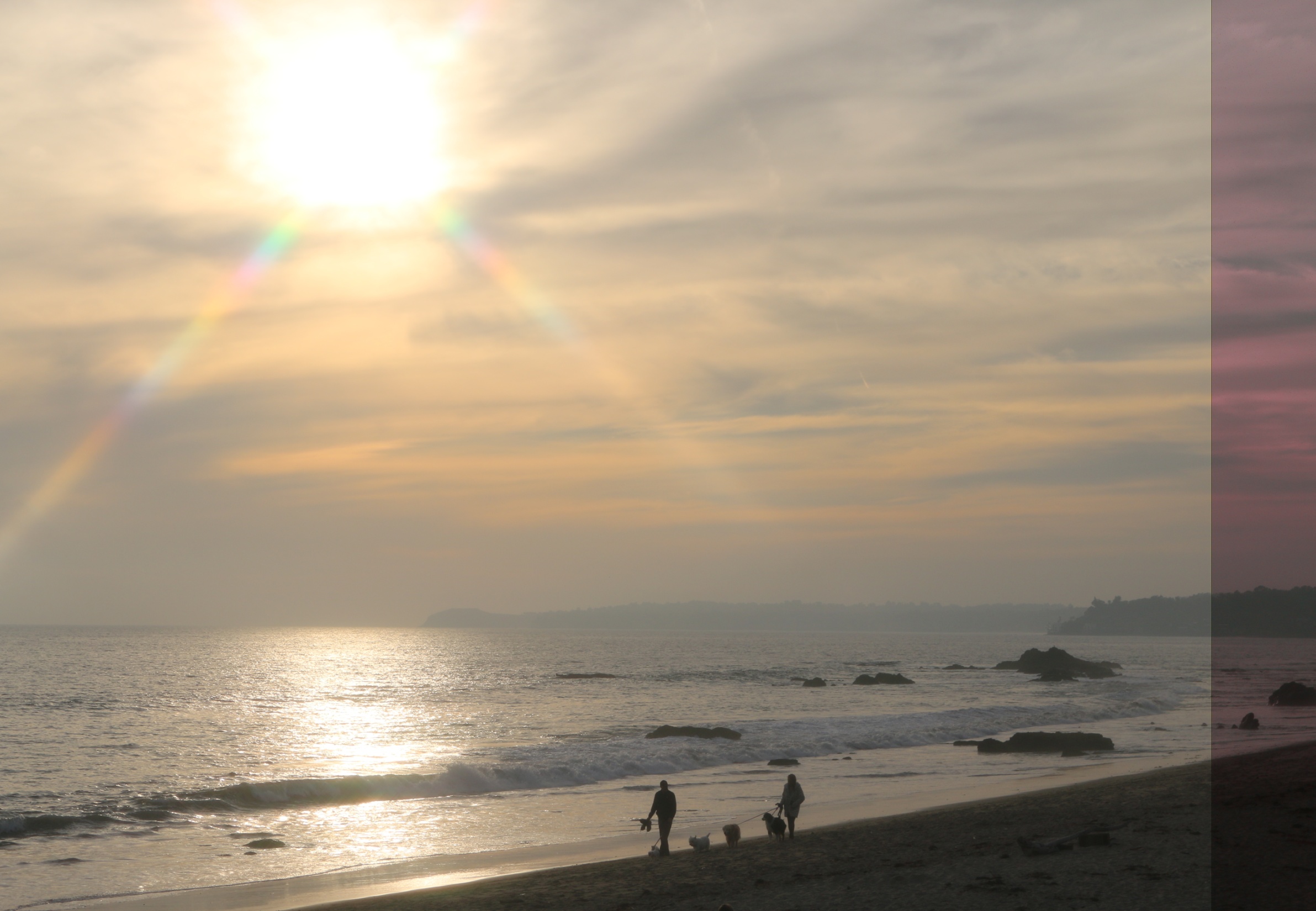